DESCRUBRE LIMA Y EL DESIERTO DE PARACAS
Duración
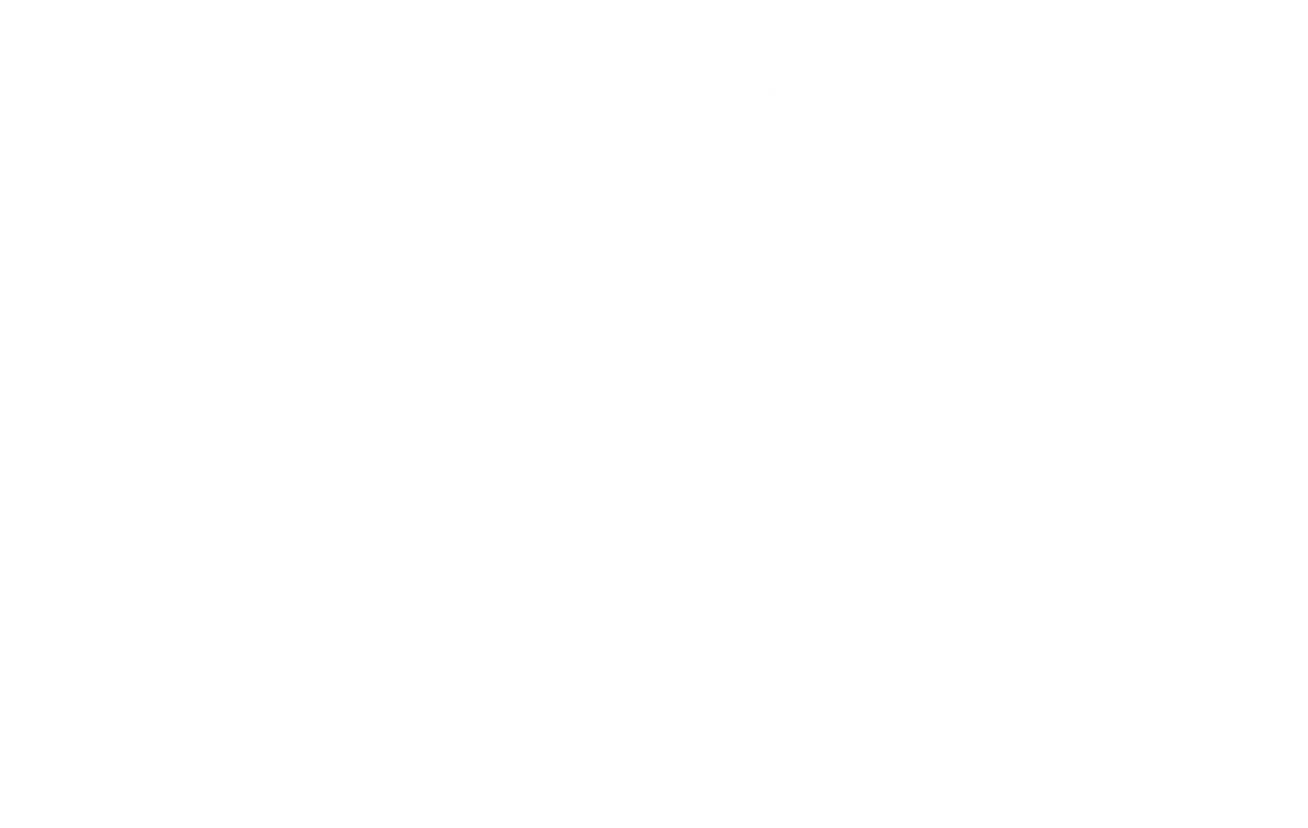 6 Días / 5 Noches.
DESCUBRE LIMA Y EL DESIERTO DE PARACAS
El Precio Incluye
LIMA
Traslados aeropuerto - hotel – aeropuerto en servicio compartido
4 noche de alojamiento con desayuno en el hotel elegido en Lima.
Tour a la ciudad 
1 cena en el restaurante Cala  

PARACAS
Traslado hotel Lima / hotel Paracas / hotel Lima 
1 noche de alojamiento con desayuno en el hotel elegido en Paracas
Tour  elaboración Pisco Experience 
Tour de Buggies & Sandboard en servicio compartido en idioma español 
TARJETA DE ASISTENCIA CON SUPLEMENTO PARA MAYORES DE 65 AÑOS
Fee bancario
*Tarifas sujetas a Cambio sin previo aviso hasta el momento de reserva*
DESCUBRE LIMA Y EL DESIERTO DE PARACAS
El Precio No Incluye
Desayuno primer día, Almuerzos y cenas no mencionados.
Bebidas en las comidas mencionadas en el programa.
Tiquetes Aéreos BOG / LIM  / BOG.
Impuestos sobre tiquetes aéreos “Q” + IVA + FEE 
Gastos no especificados como servicio de lavandería, llamadas, etc
*Tarifas sujetas a Cambio sin previo aviso hasta el momento de reserva*
TARIFAS 2025
PRECIOS POR PERSONA EN DOLARES
Notas Lima:
Deben considerarse vuelos de llegada hasta las 11:30HRS de manera que pueda programarse excursión por la tarde que inicia a las 14:00 Hrs. 
Tomar nota que La Catedral de Lima atiende de lunes a viernes, sábados por la mañana y domingos por la tarde.  Los horarios en los que no abre la Catedral, visitaremos San Francisco.
Se prohíbe tomar fotos con flash en la Catedral. 
Notas Cusco:
El vuelo Lima/Cusco debe considerarse temprano por la mañana de manera que pasajeros puedan descansar y aclimatarse antes de empezar la excursión por la tarde que inicia a las 13.30 Hrs.  
Los domingos en la mañana, la visita a Koricancha es panorámica porque está cerrada.
La excursión a Machu Picchu ha sido cotizada en el servicio de tren Expedition / The Voyager con almuerzo en restaurante local  (No incluye bebidas)
*Tarifas sujetas a Cambio sin previo aviso hasta el momento de reserva*
         *Tarifas NO aplican para festividades y eventos en Peru*
DESCUBRE LIMA Y EL DESIERTO DE PARACAS
ITINERARIO
Día 1. BOGOTA - LIMA
Llegada a la ciudad de Lima, asistencia y traslado al hotel. Alojamiento en Lima.

Día 2.  LIMA
Por la mañana visita de la ciudad de los reyes. Iniciaremos nuestro recorrido por el barrio de Miraflores. Nuestra primera parada será el famoso Parque del Beso, un ícono de la ciudad y desde donde se tiene una linda vista de la bahía de Lima. Luego nos dirigiremos a el Centro histórico de Lima, Patrimonio de la Humanidad de la UNESCO, que nos espera lleno de historias de antaño. En el camino cruzaremos frente a la Huaca Pucllana, pirámide pre-inca que confunde con una ciudad moderna. Llegaremos a la Plaza Mayor de Lima, rodeada por la Catedral, el Arzobispado de Lima, el Palacios de Gobierno y la Municipalidad. Ingresaremos a la Catedral de Lima, donde se encuentra la cripta del conquistador Francisco Pizarro. Cruzaremos la Plaza mayor e ingresaremos al Convento de Santo Domingo, joya arquitectónica colonial donde el tiempo pareciera haberse detenido. En este lugar reposan los restos de Santa Rosa de Lima, San Martín de Porres y San Juan Masías, santos de gran devoción. En su interior, nos encontraremos con una gran biblioteca que guarda libros impresos en el siglo XV. En este convento se fundó la primera universidad de América, San Marcos. Dejaremos el centro de Lima, retornando al hotel.  Tarde libre.  
Por la noche cena en restaurante Cala (incluye traslados). Alojamiento en Lima.
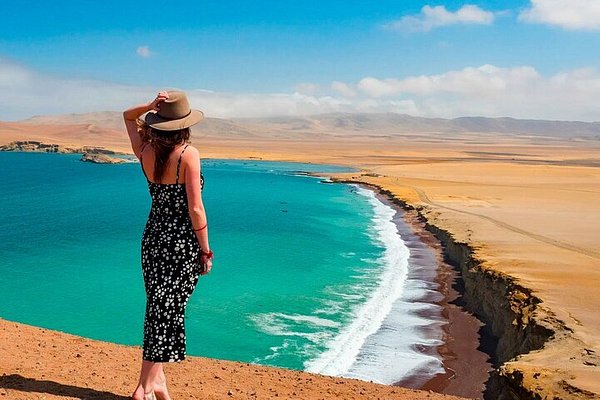 DESCUBRE LIMA Y EL DESIERTO DE PARACAS
ITINERARIO
Día 3. LIMA/PARACAS 
Saldremos hacia la Bahía de Paracas en el exclusivo servicio “Paracas Premium Service”. Llegada y traslado al hotel. 
Por la tarde viviremos una experiencia llena de aventura y adrenalina. Saldremos desde Paracas hacia el Km. 253 de la Panamericana Sur, donde abordaremos nuestros  tubulares.  Podremos elegir diversos circuitos, ya sean dunas planas o dunas por donde iremos subiendo y bajando desde 3 hasta 90 metros de altura. Haremos una parada para realizar toma de fotografías y continuar con la práctica de Sandboard.  
 Finalmente retorno al Hotel. Alojamiento en Paracas.

Día 4. PARACAS/ICA/LIMA 
Por la mañana, incursionaremos en el desierto iqueño para visitar el Oasis de la Huacachina, rodeado de dunas y palmeras. Conozca Tacama, desde 1540, pionera en el cultivo de uva de pisco. Conoceremos el proceso de elaboración de todas las bebidas; vinos, espumosos y piscos. En la misma región visitaremos la bodega pisquera “El Catador” para observar las antiguas vasijas de barro conocidos como piscos y las prensas de roble aun existentes. Disfrutaremos de la gastronomía de Ica.  Por la tarde, salida hacia  Lima en el exclusivo servicio “Paracas Premium Service”. Alojamiento en Lima.
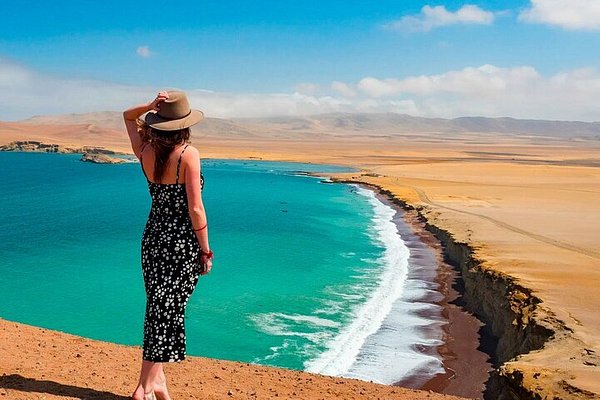 DESCUBRE LIMA Y EL DESIERTO DE PARACAS
ITINERARIO
Día 5. LIMA
Día libre.  Alojamiento en Lima.

Día 6. LIMA - BOGOTA
A la hora coordinada, salida al aeropuerto para abordar nuestro vuelo de salida internacional.

FIN DE NUESTROS SERVICIOS.
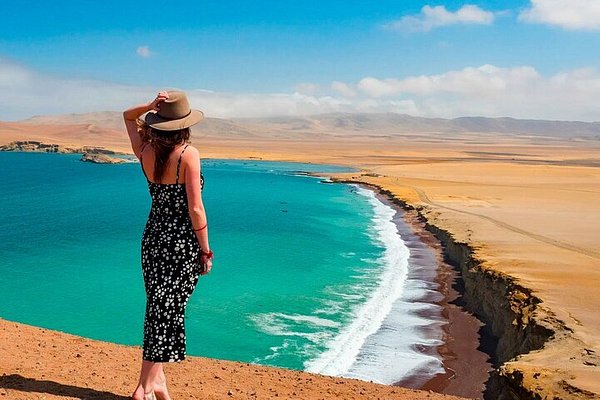 DESCRUBRE LIMA Y EL DESIERTO DE PARACAS
Duración
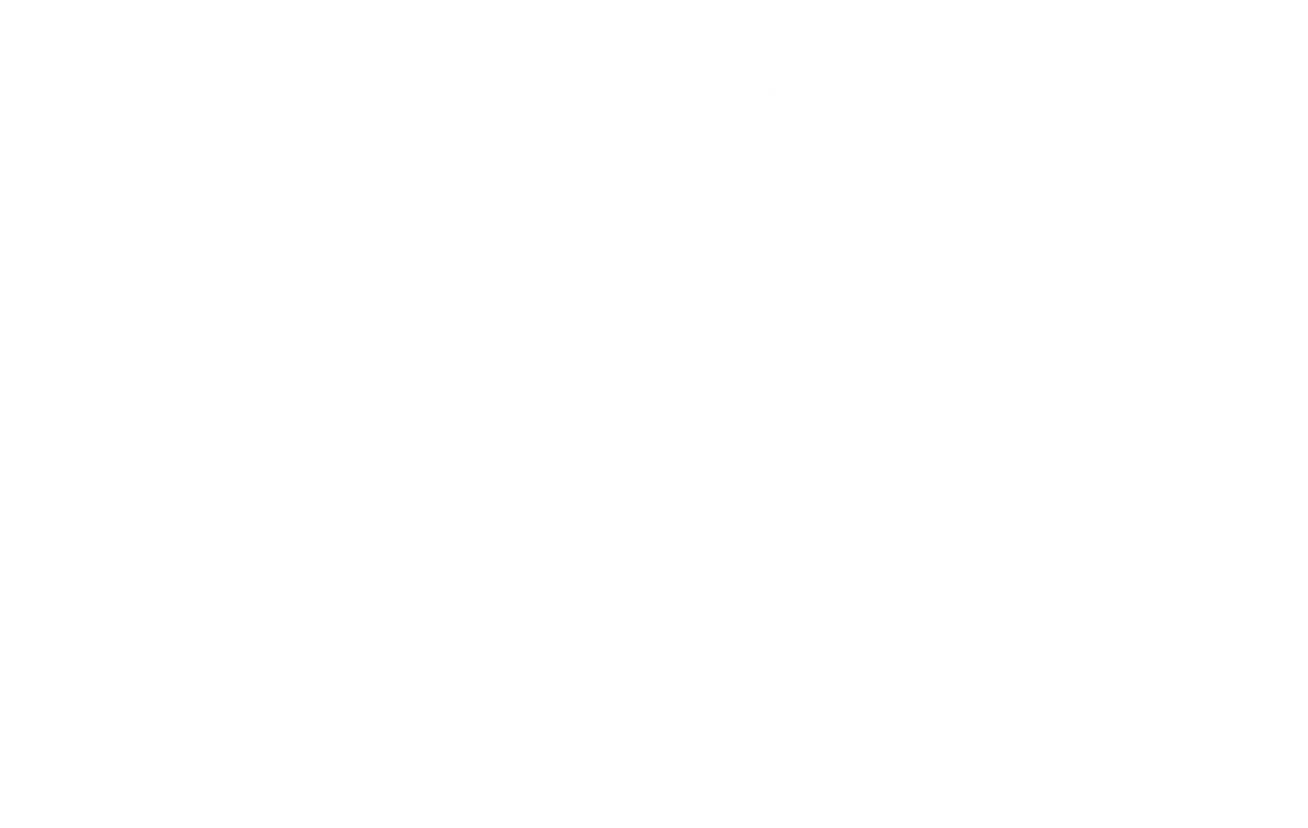 6 Días / 5 Noches.